A Look at Houston’s Ozone Pollution
Jeff Bean
12/4/2014
Air Pollution?
Sulfur Dioxide – from high sulfur fuels
Lead – lead-containing gasoline and paints
Carbon Monoxide – combustion (vehicles)
Nitrogen Oxides (NOx) – combustion (vehicles)
Ozone – not emitted directly
Particulate Matter – both emitted and formed
Clean Air Act Criteria Pollutants:
Sulfur Dioxide
Lead
Carbon Monoxide
Nitrogen Oxides (NOx)
Ozone
Particulate Matter
75 parts per billion
environment.nationalgeographic.com
2
epa.gov
Houston, TX:DISCOVER-AQ September 2013
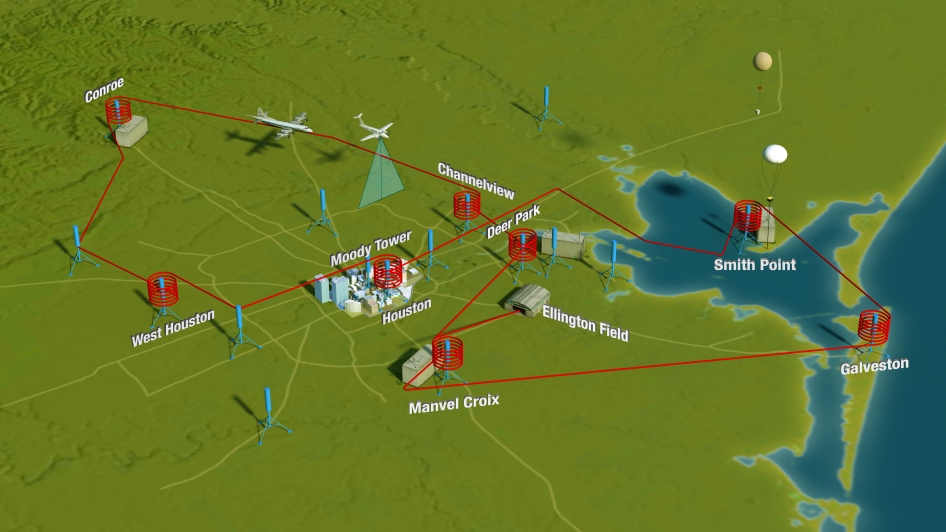 http://www.nasa.gov/mission_pages/discover-aq/
Ozone Stations in Houston
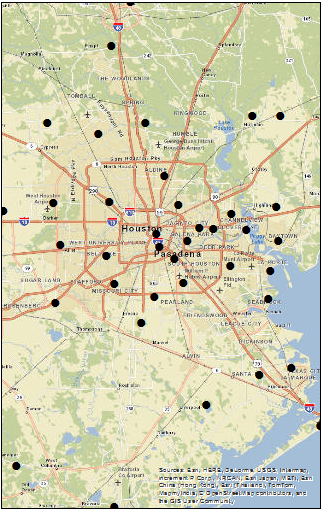 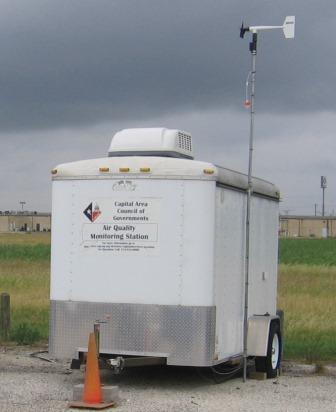 www.capcog.org
Different ways to visualize
Thiessen		     Kriging		          Spline
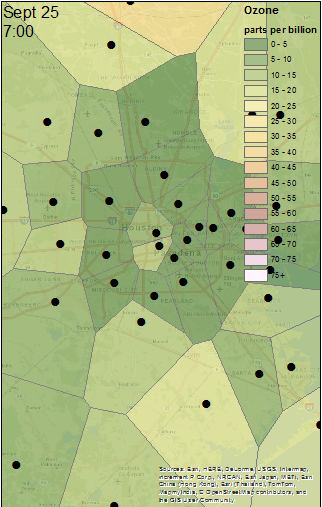 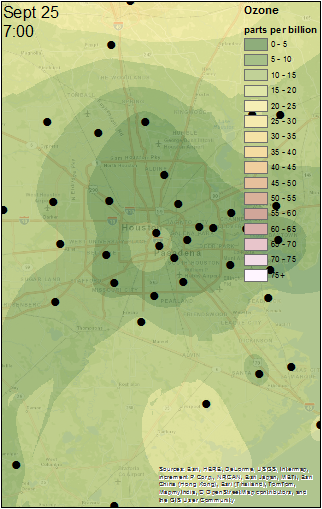 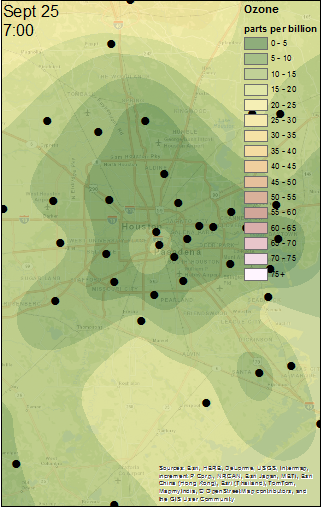 How to show the data?
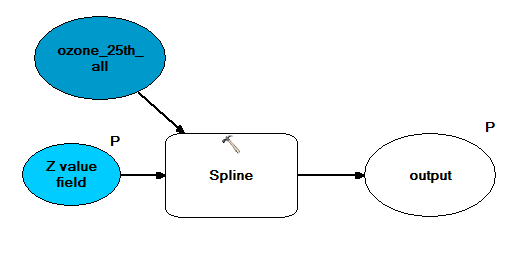 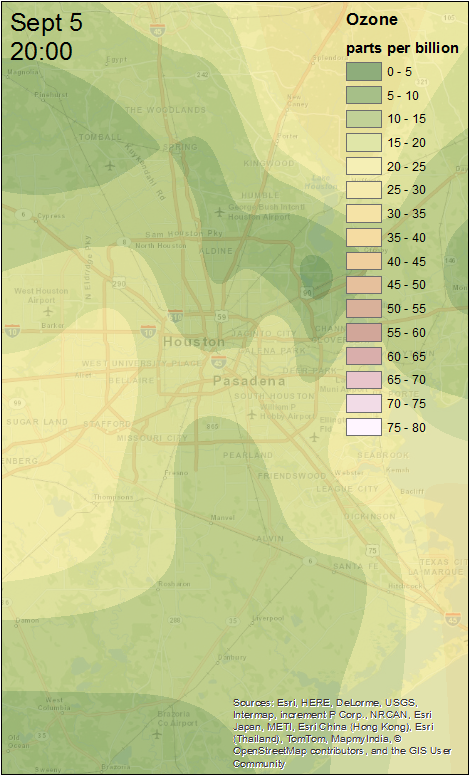 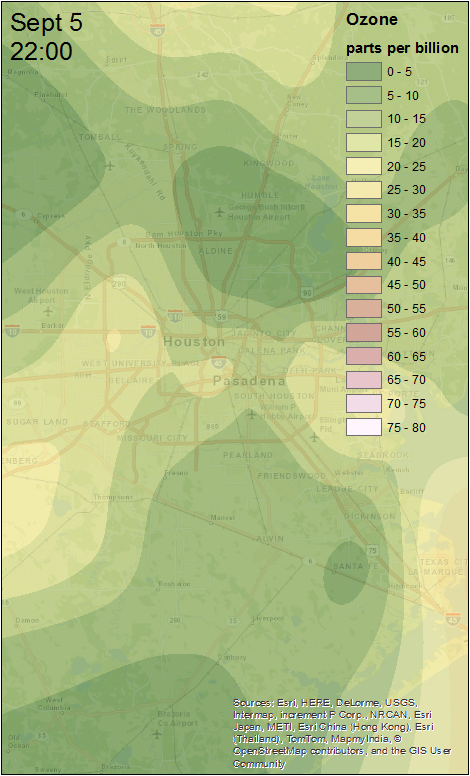 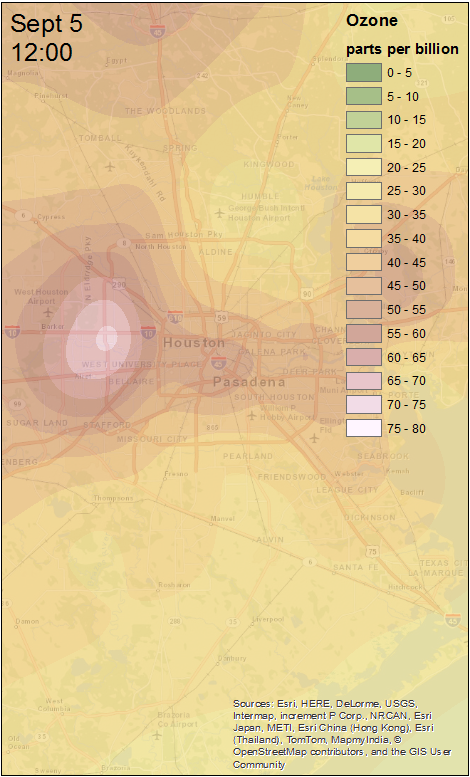 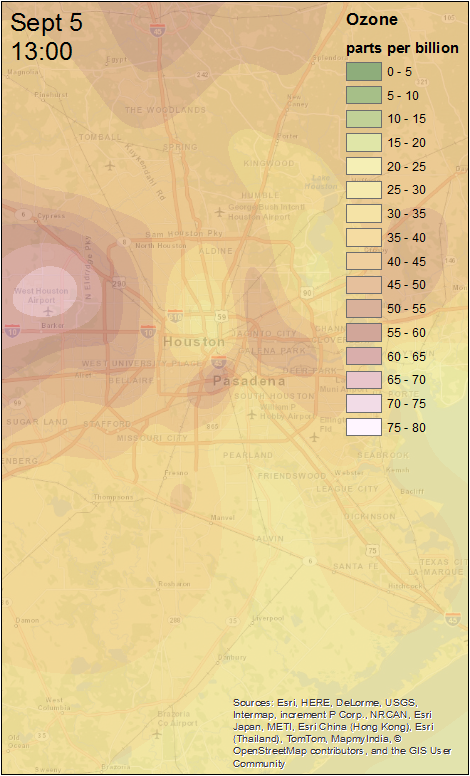 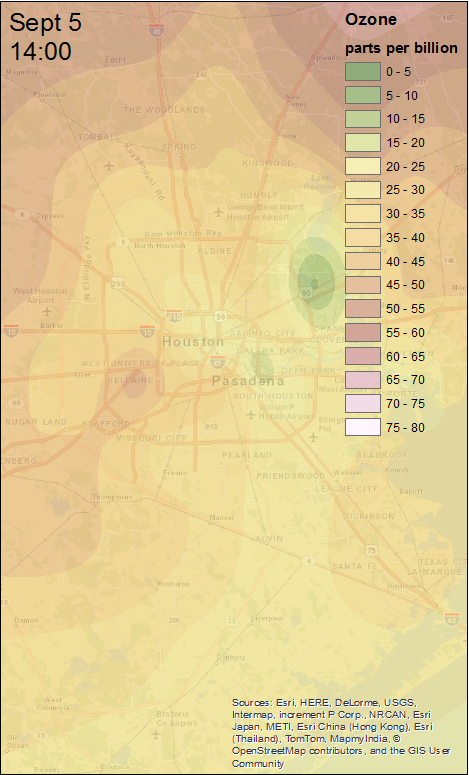 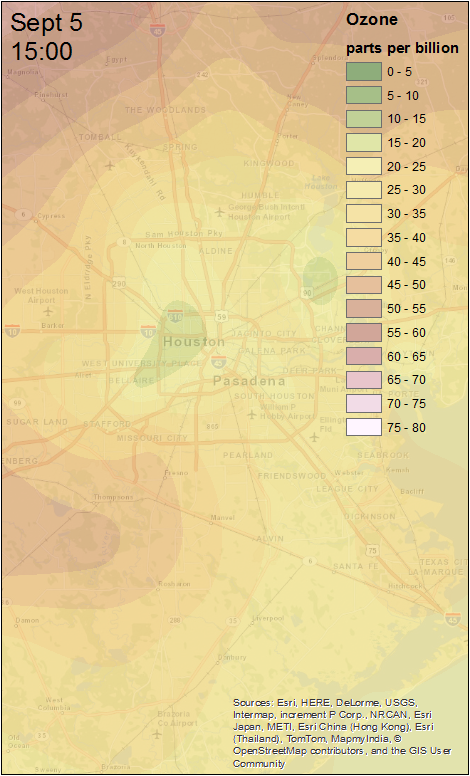 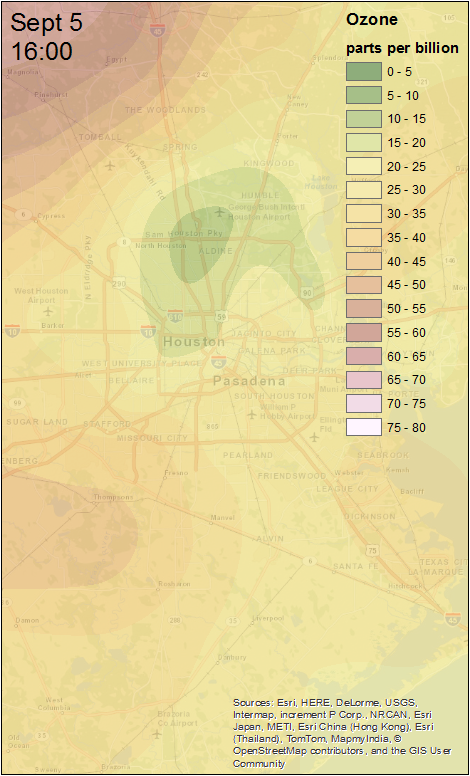 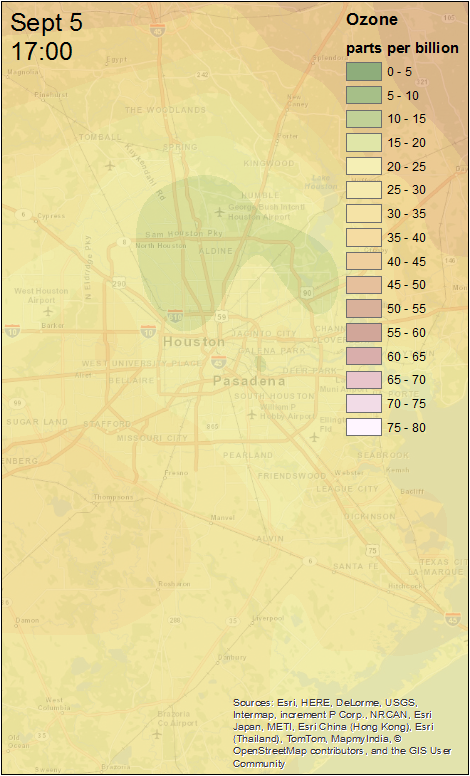 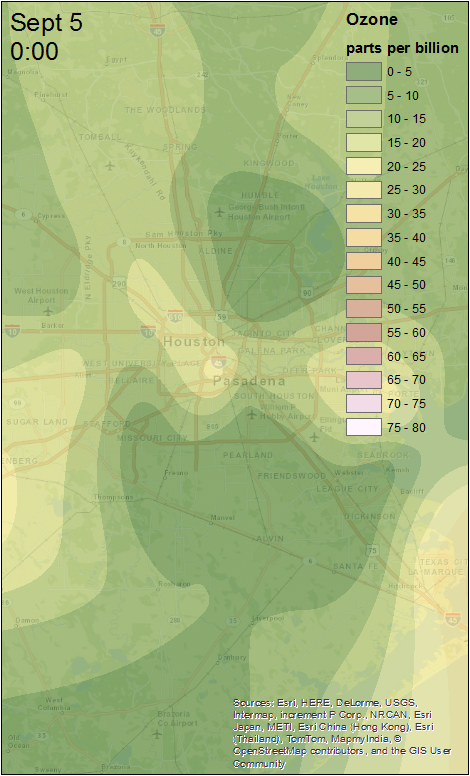 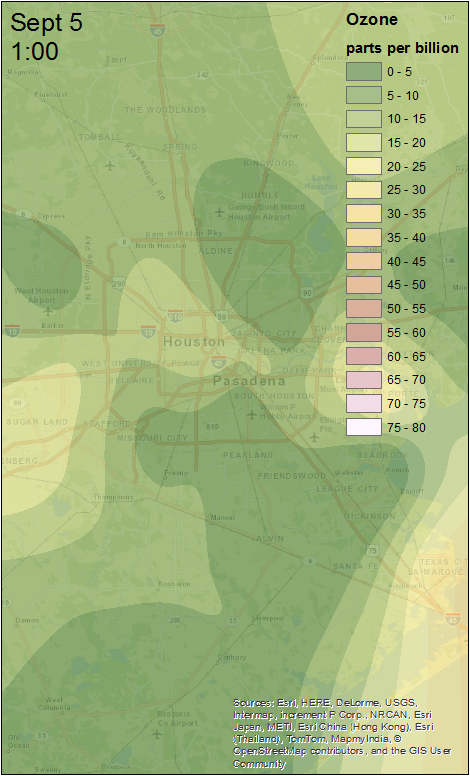 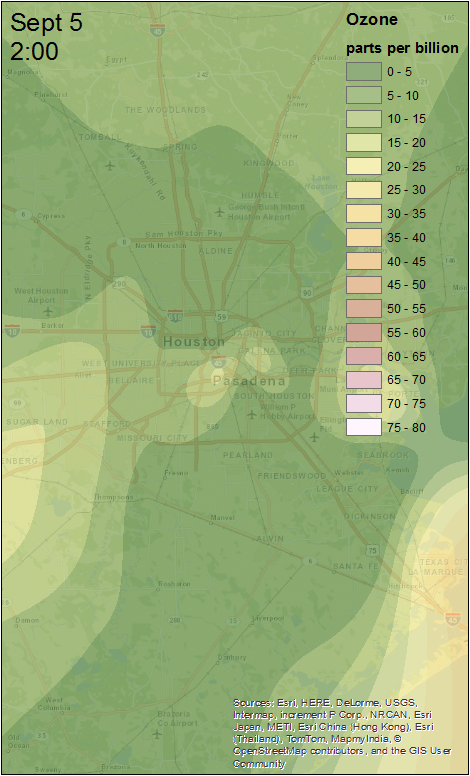 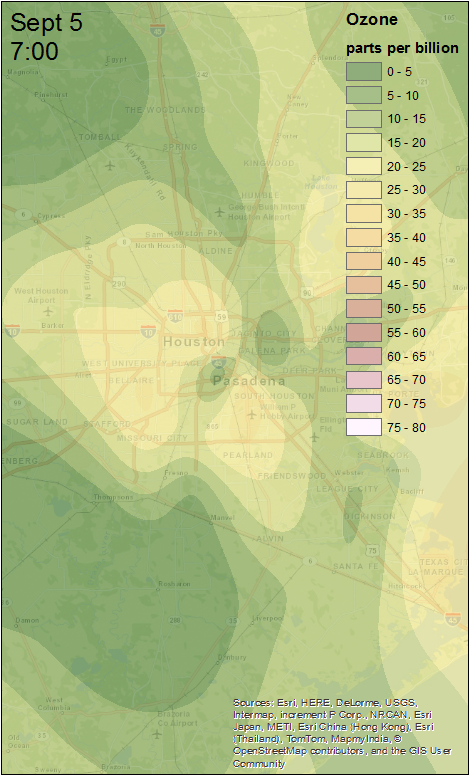 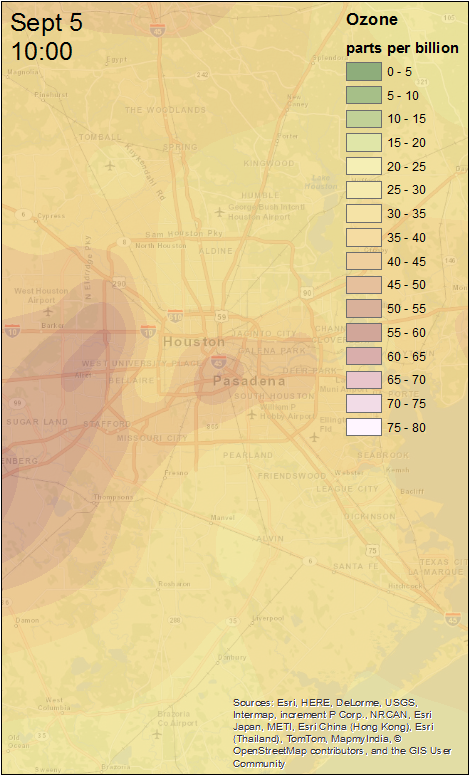 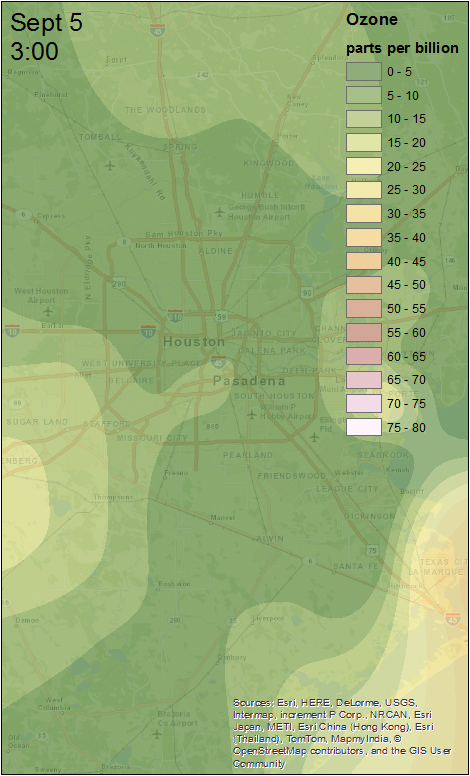 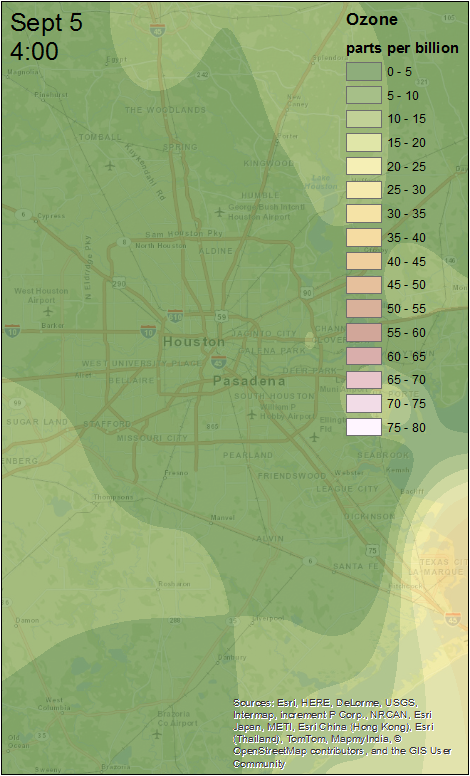 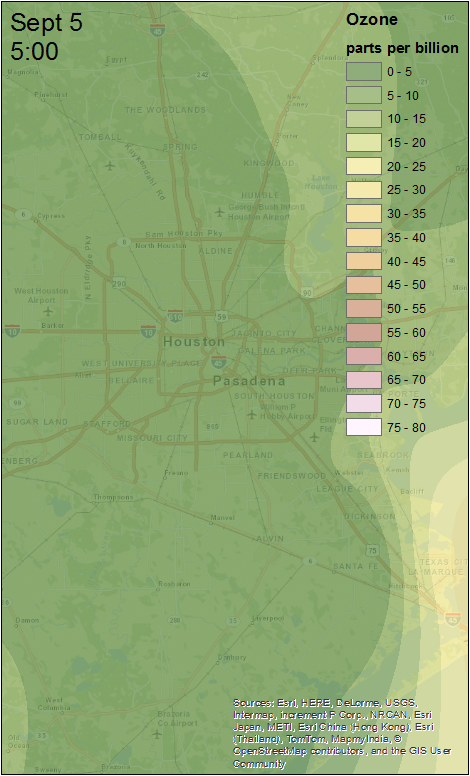 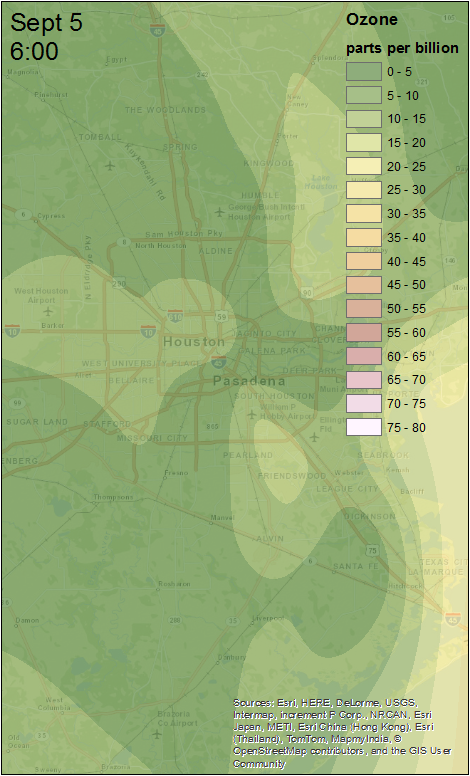 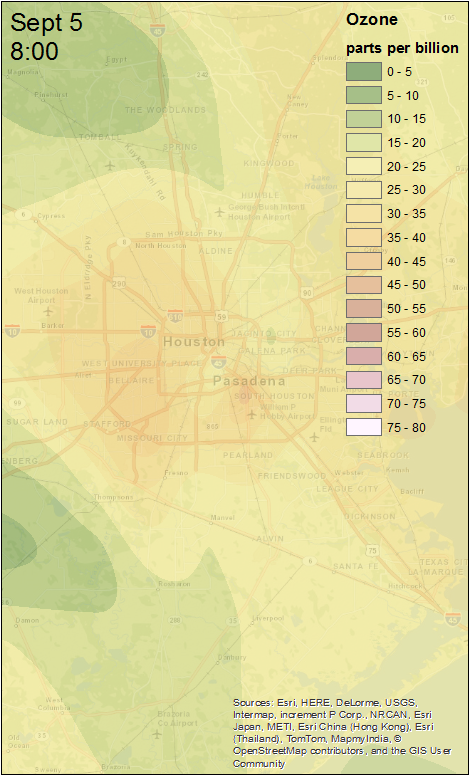 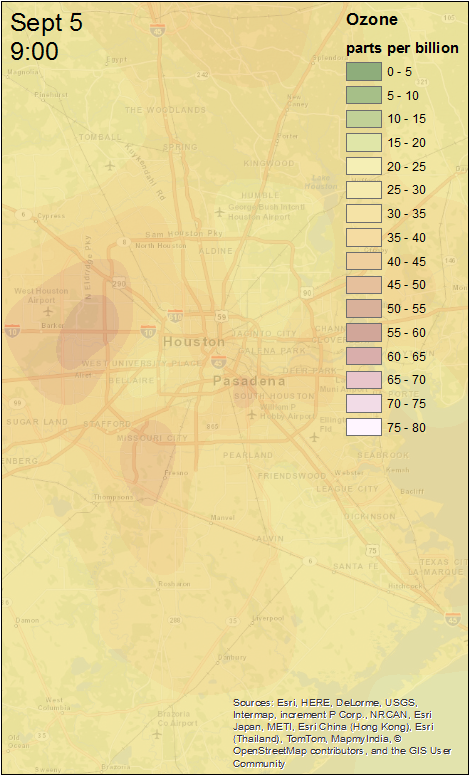 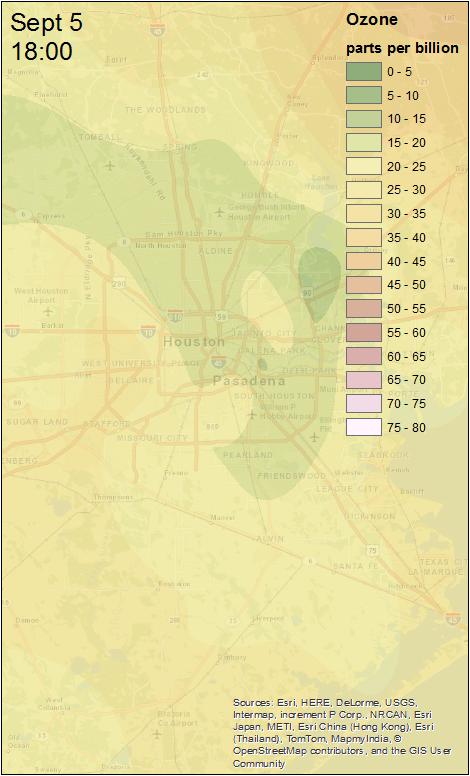 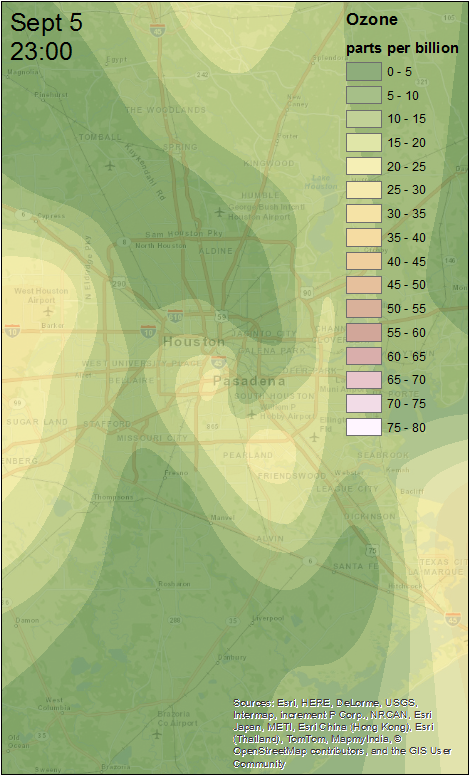 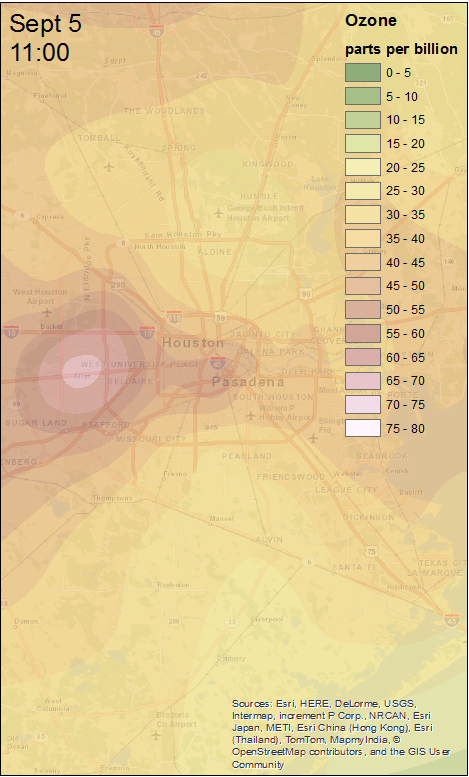 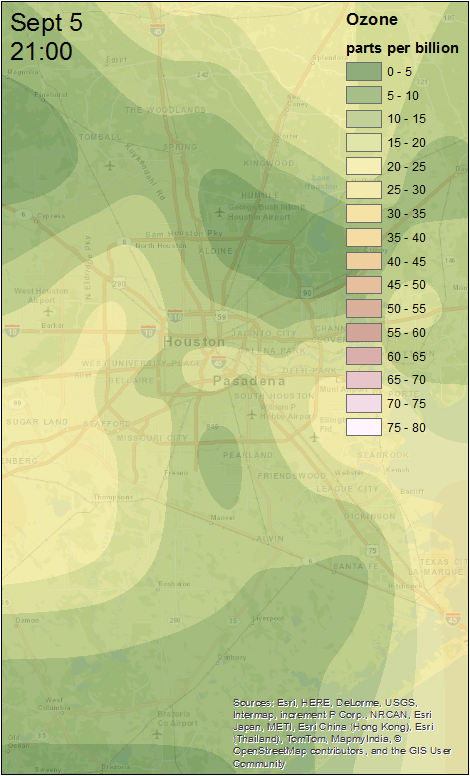 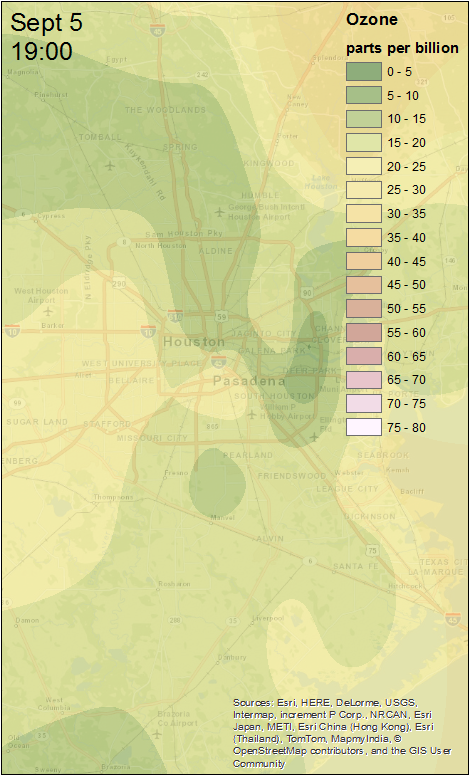 A Clean Day(Sept 5th 2013)
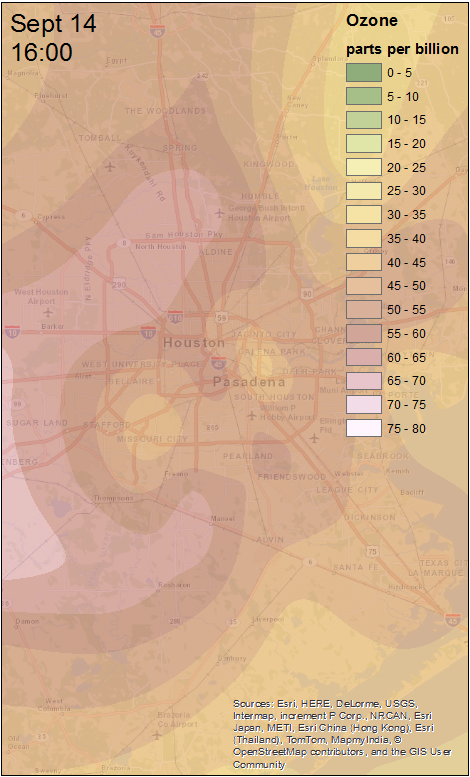 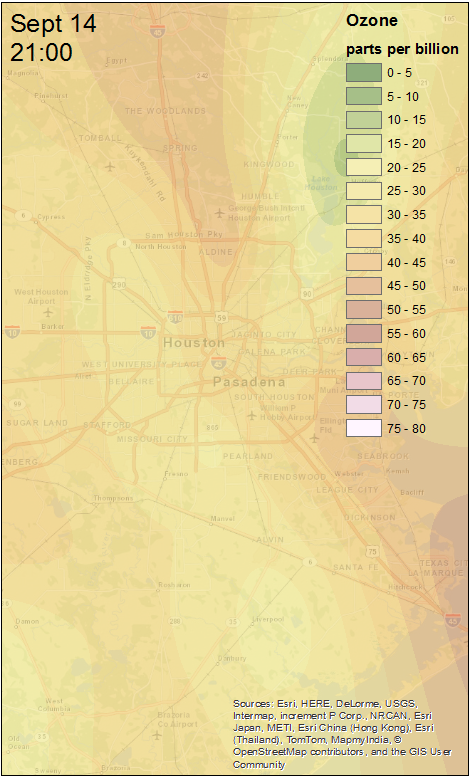 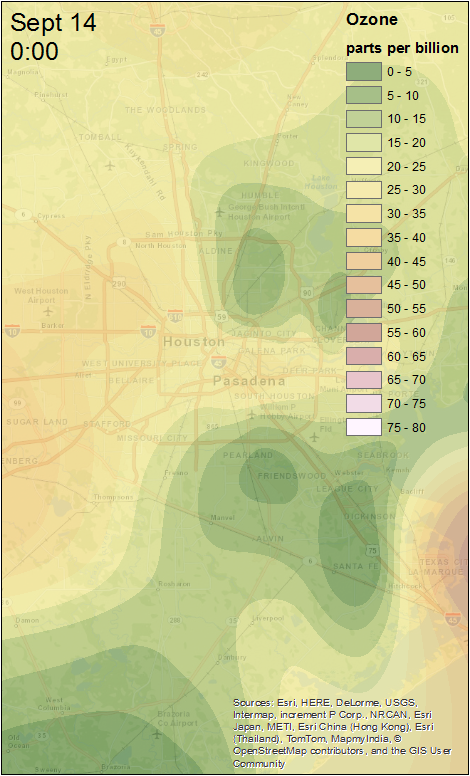 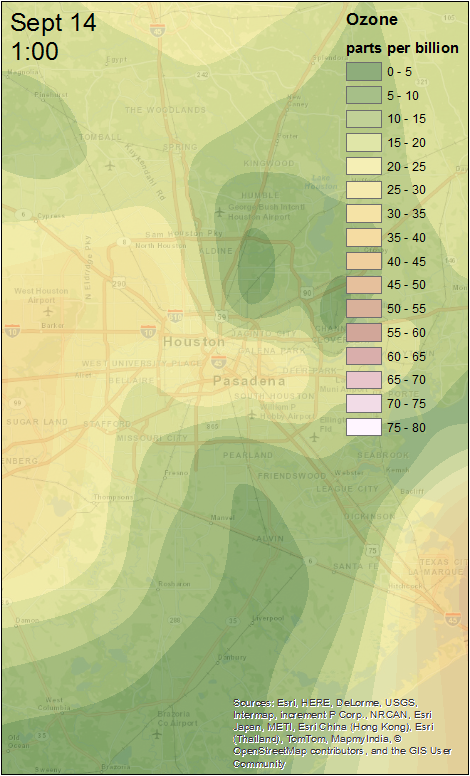 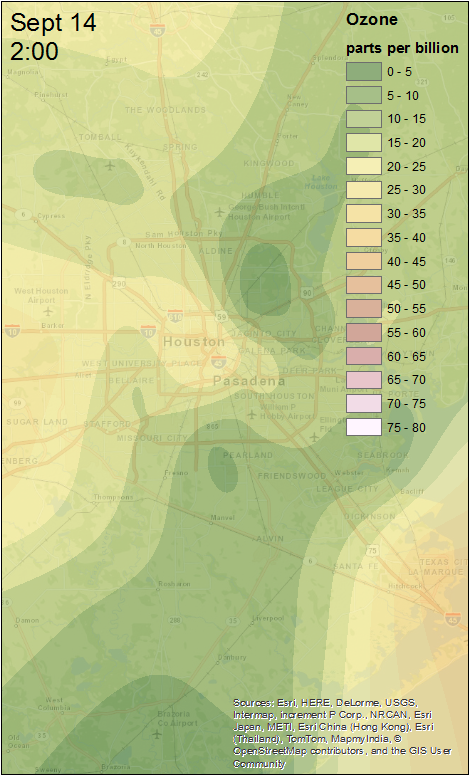 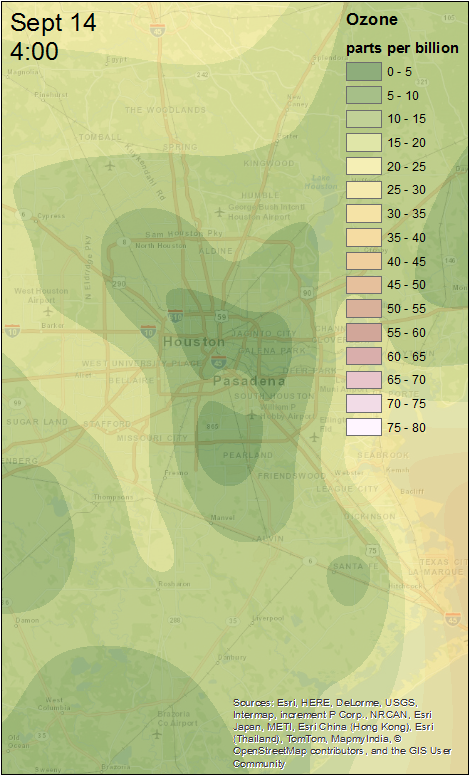 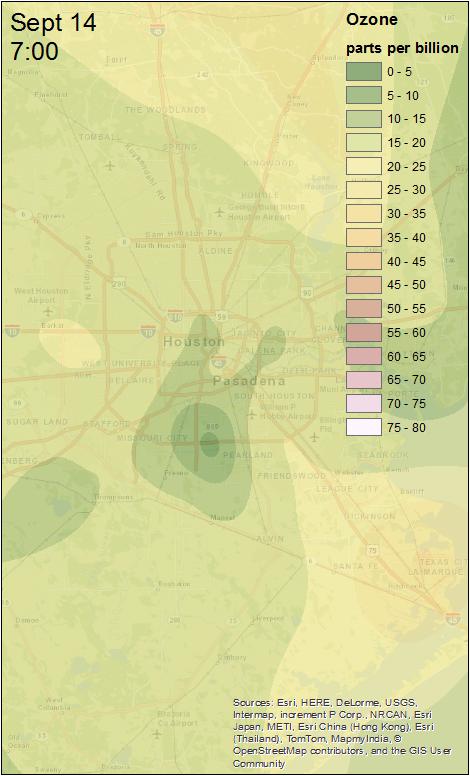 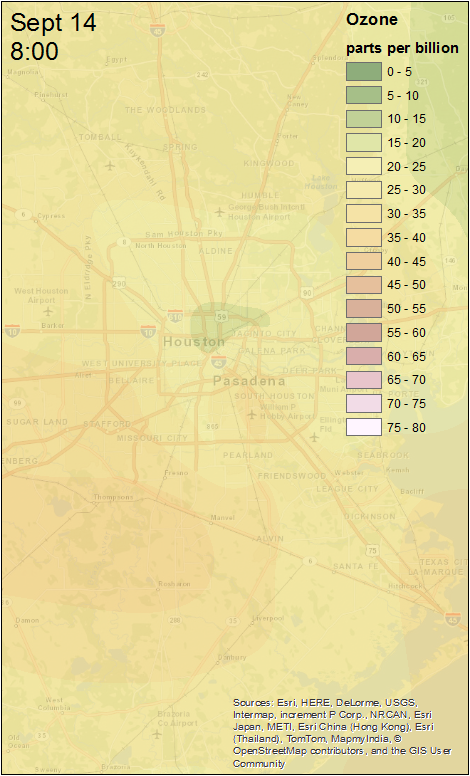 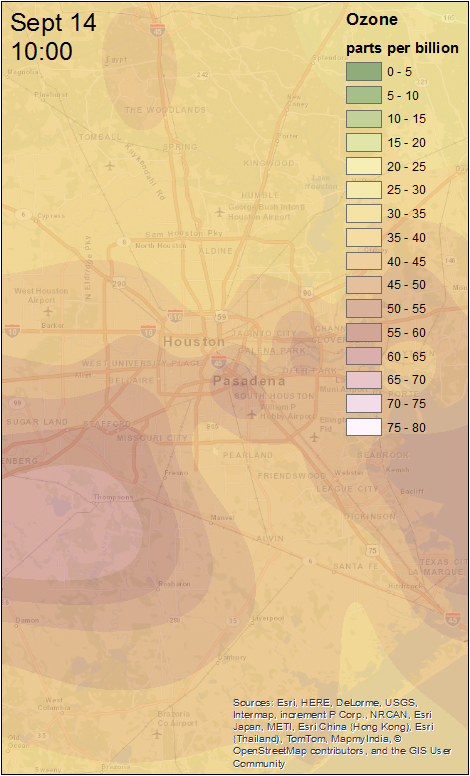 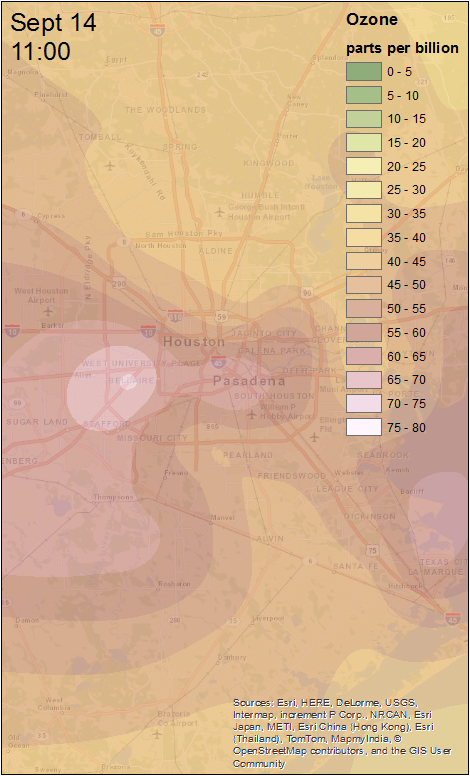 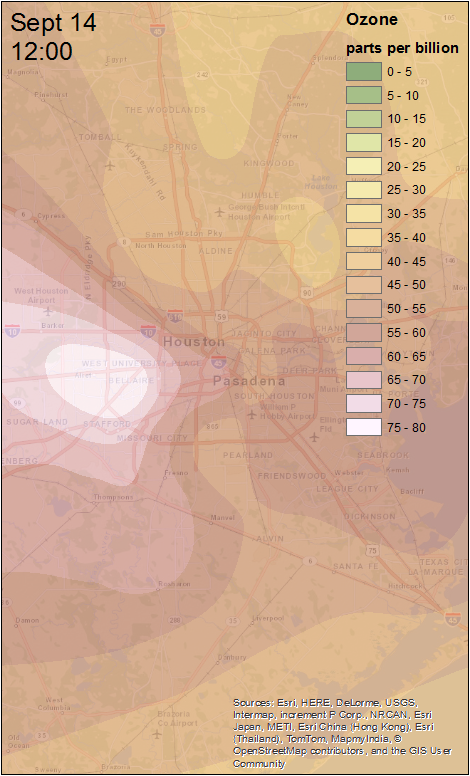 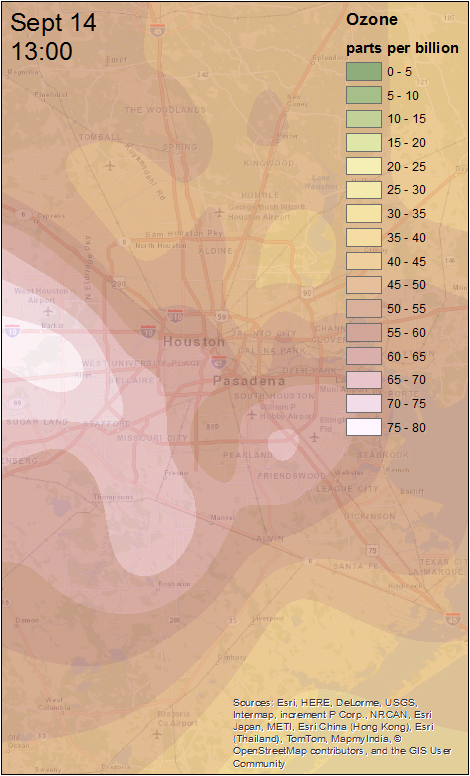 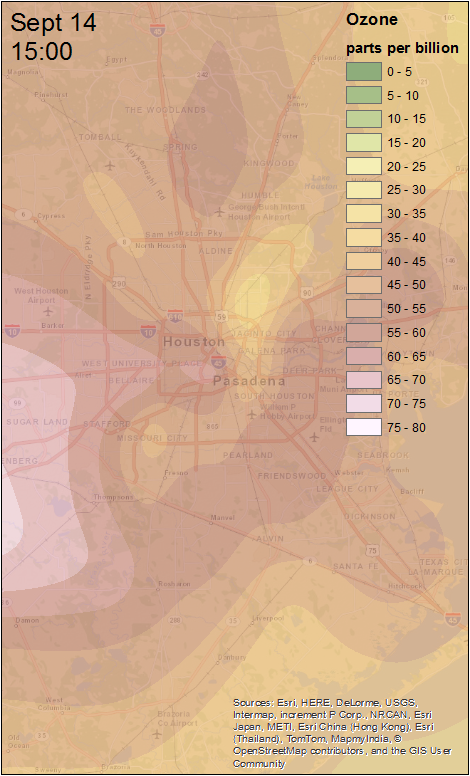 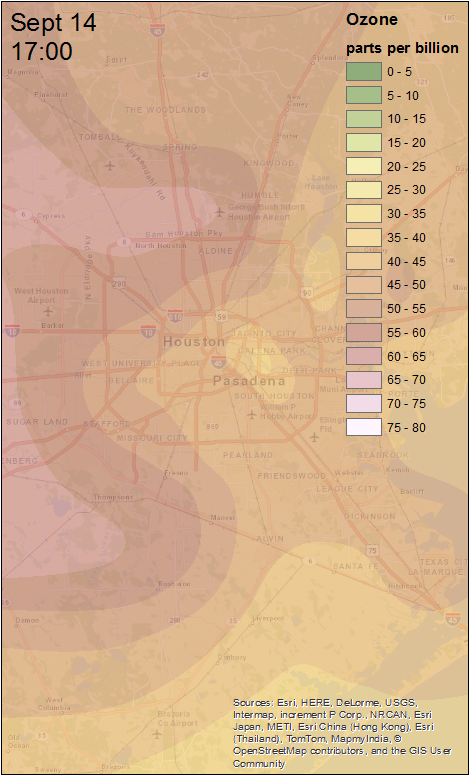 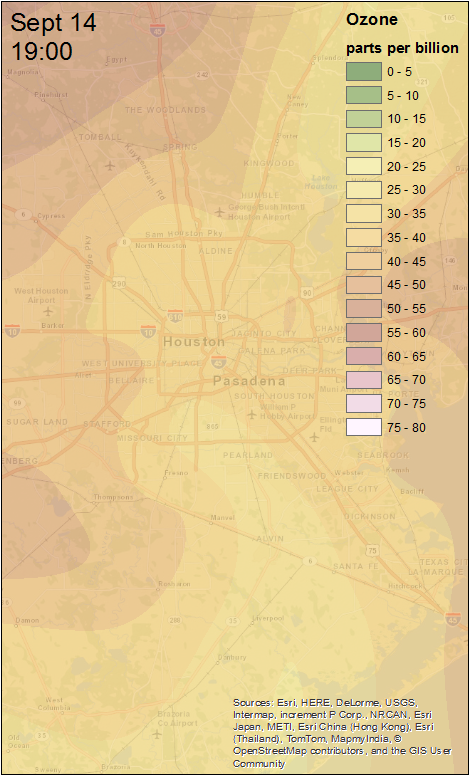 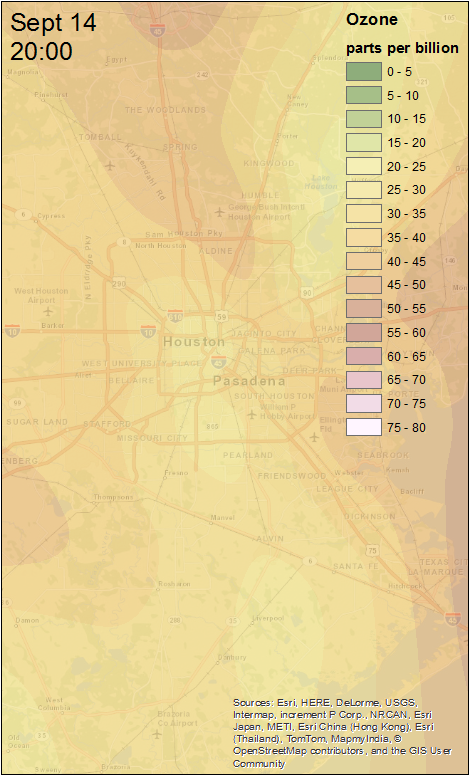 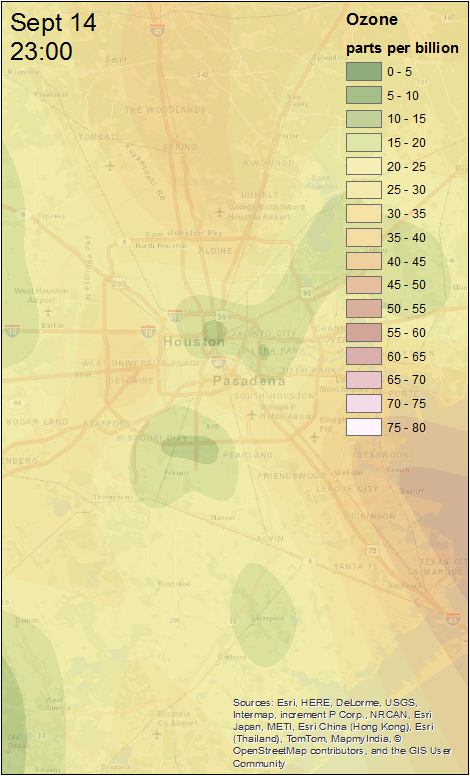 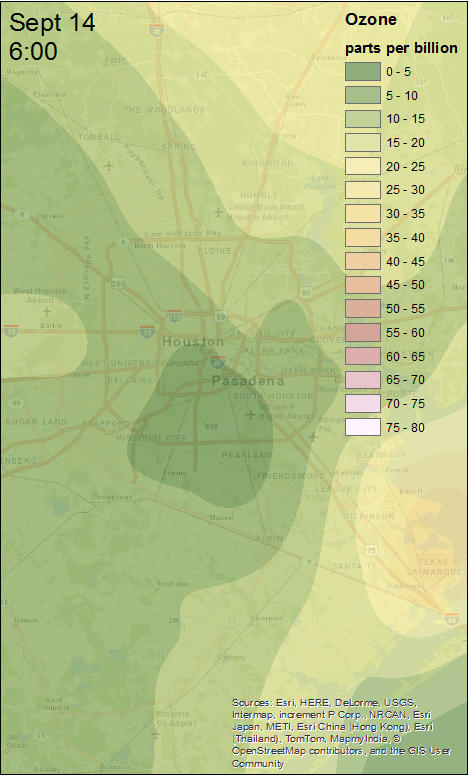 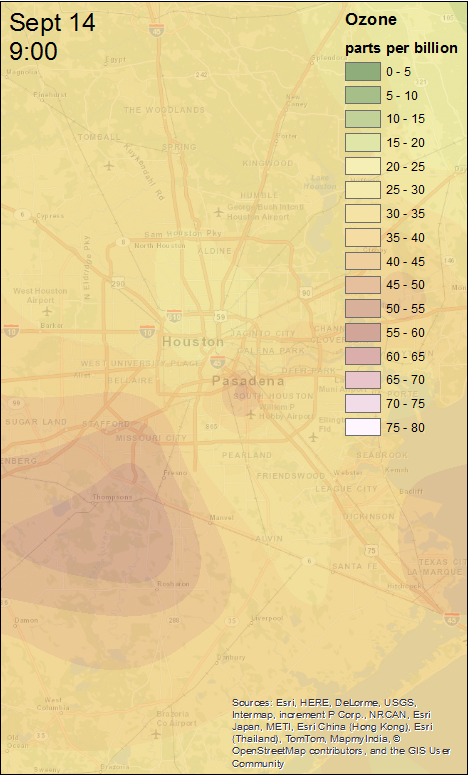 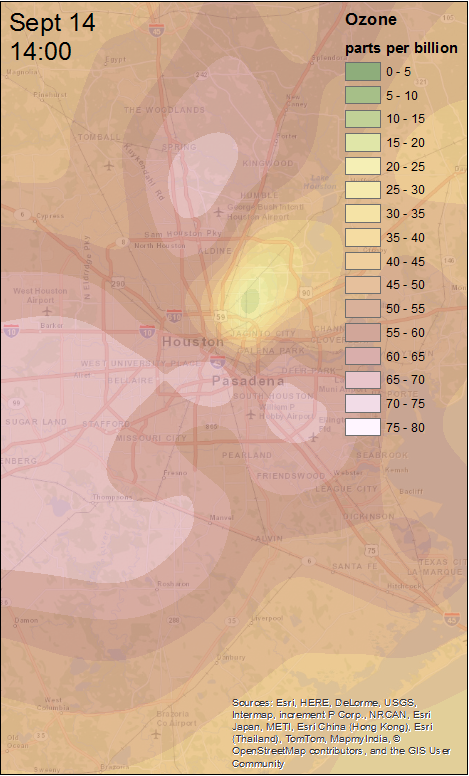 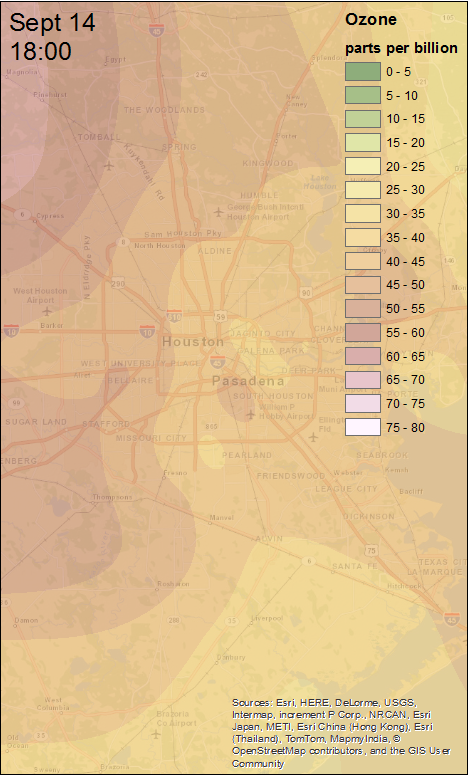 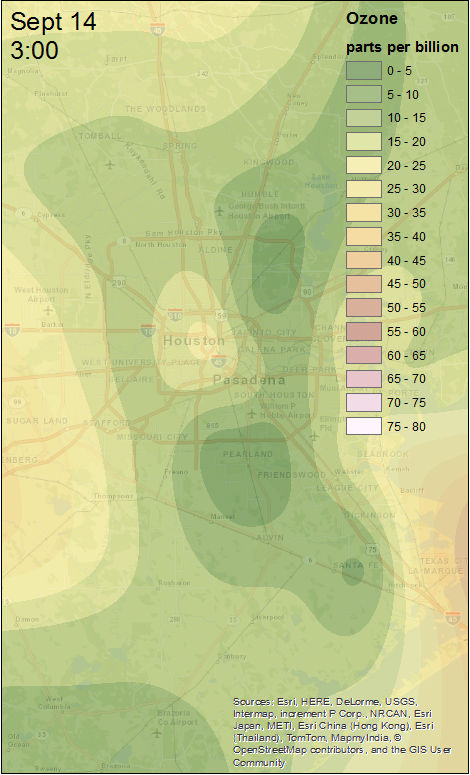 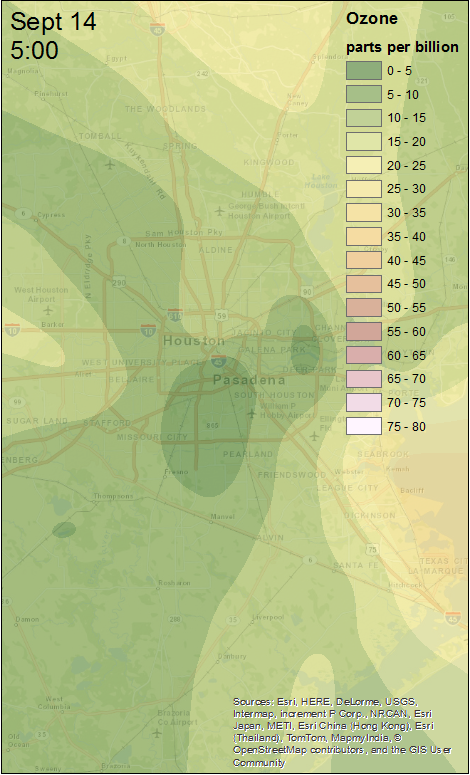 A Less Clean Day(Sept 14th 2013)
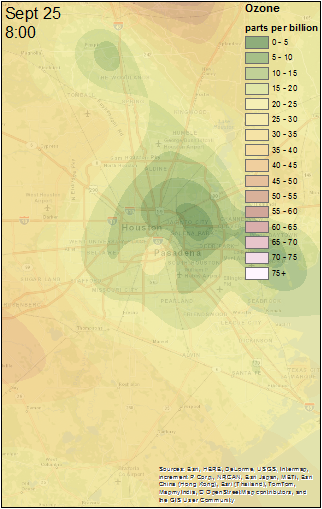 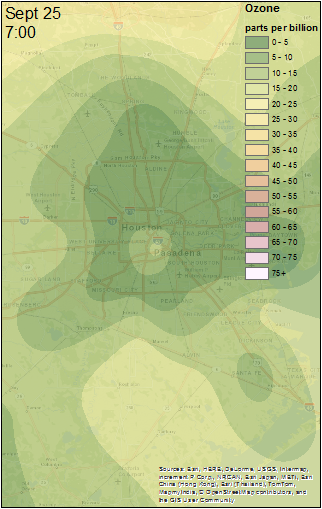 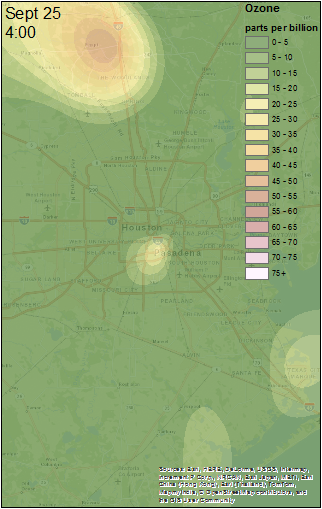 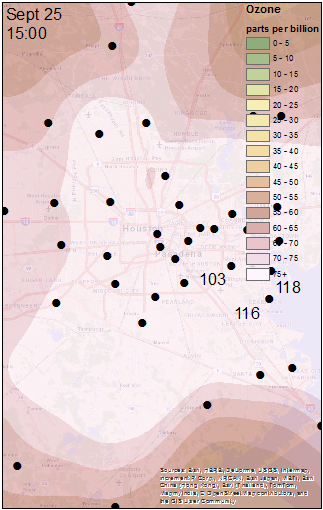 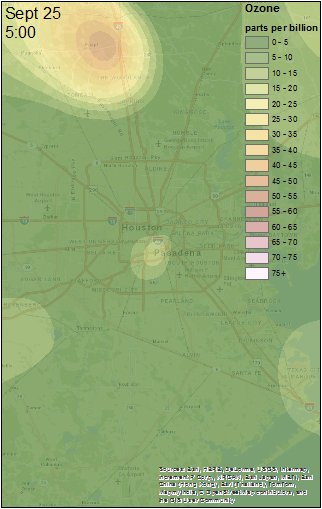 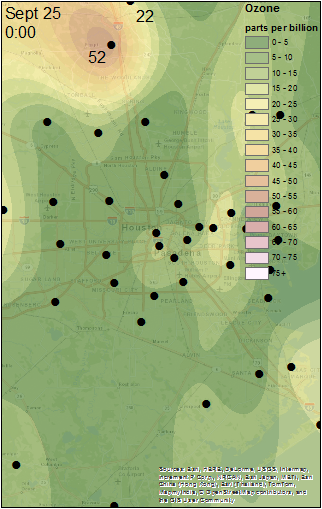 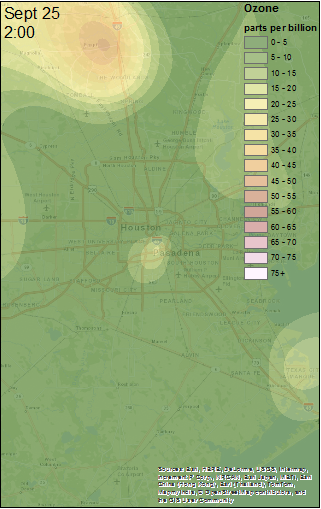 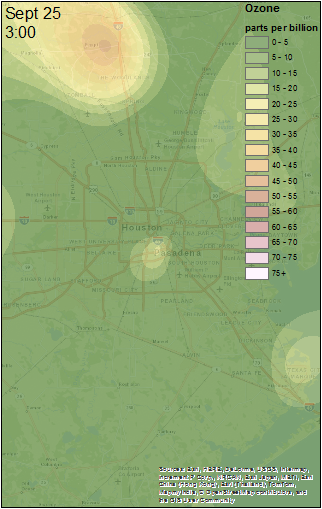 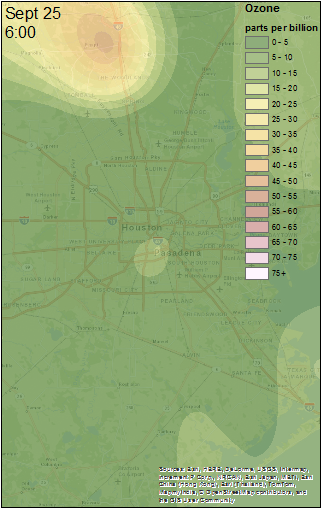 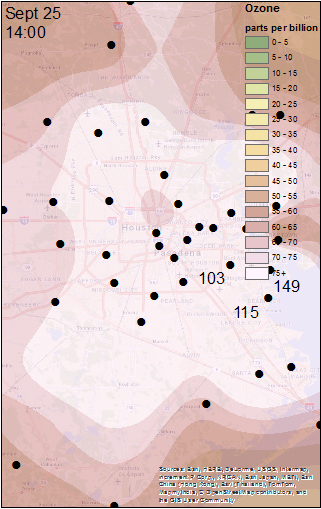 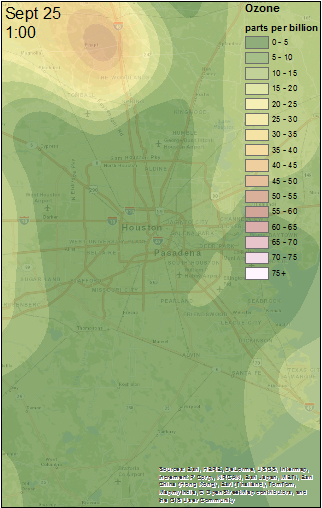 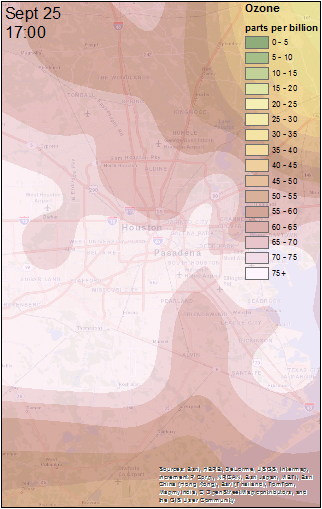 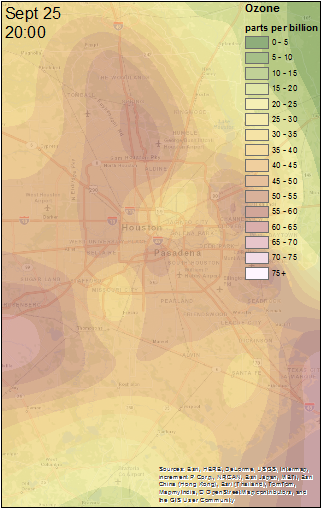 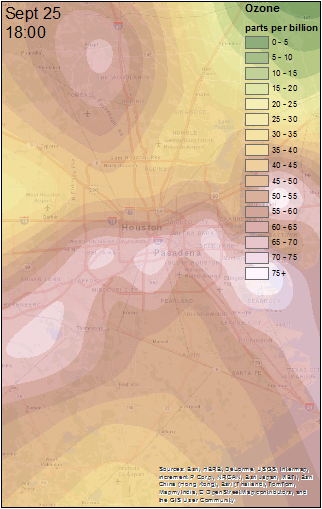 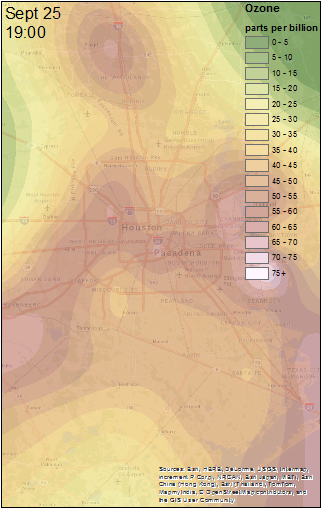 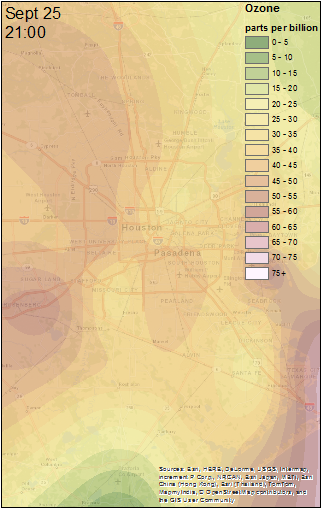 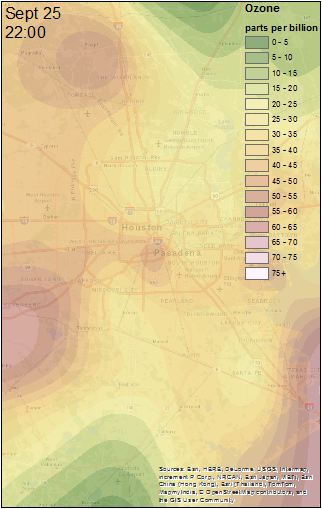 A Polluted Day(Sept 25th 2013)
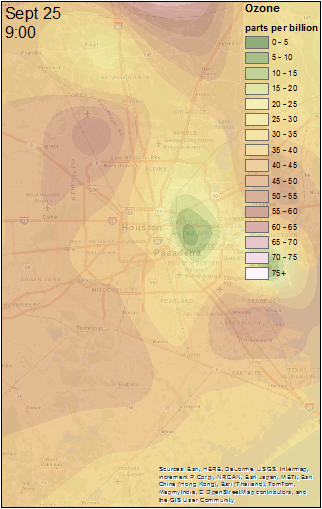 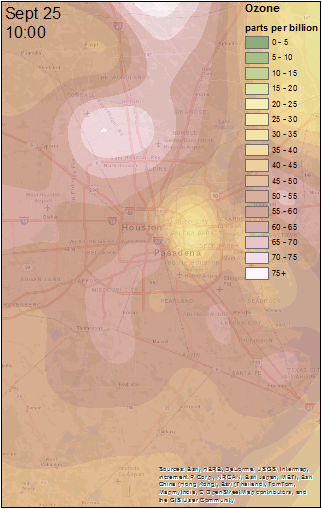 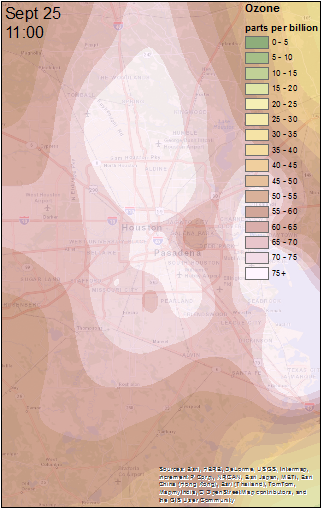 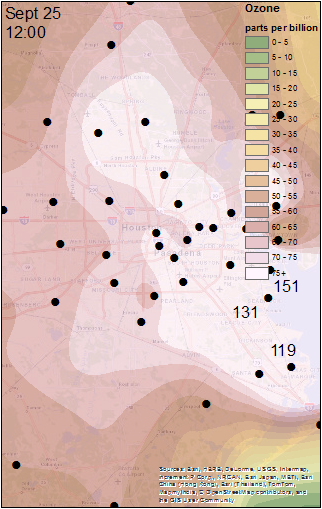 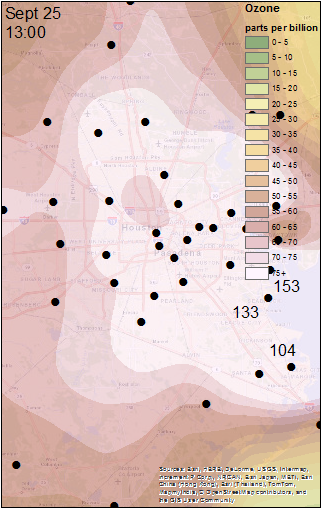 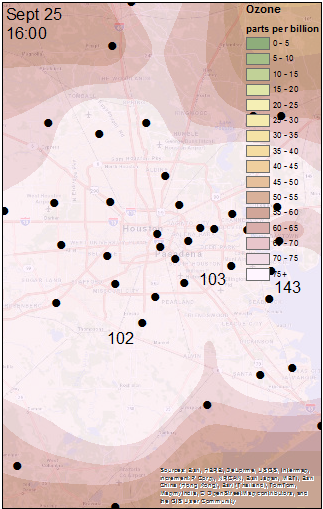 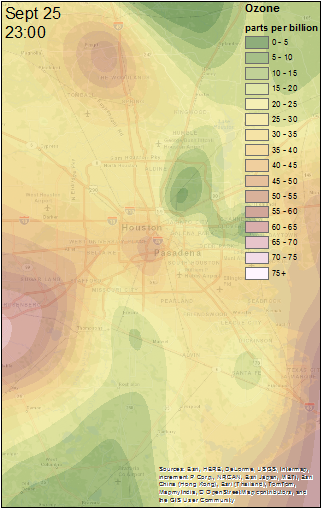 HYSPLIT -Hybrid Single Particle Lagrangian Integrated Trajectory Model
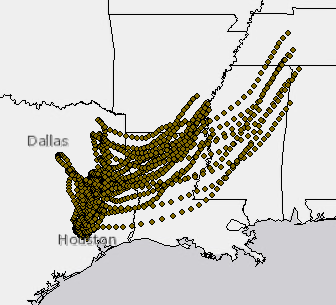 Sept 25 (Polluted)
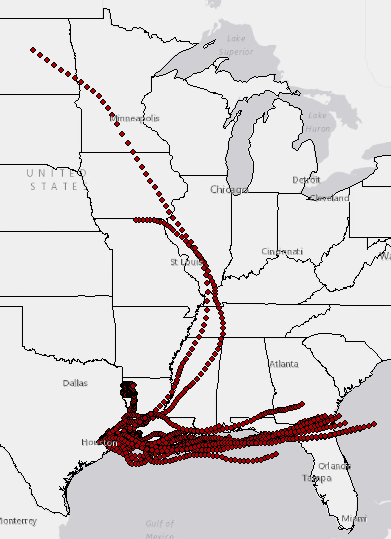 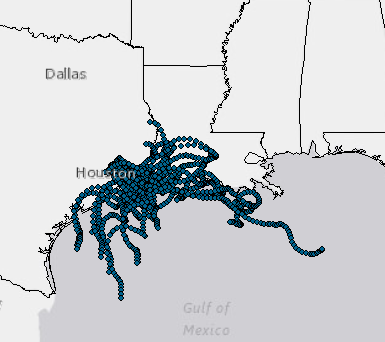 Sept 5 (Clean)
Sept 14 (Less clean)
Conclusion
Local and regional meteorology have strong effects on pollutant concentrations.
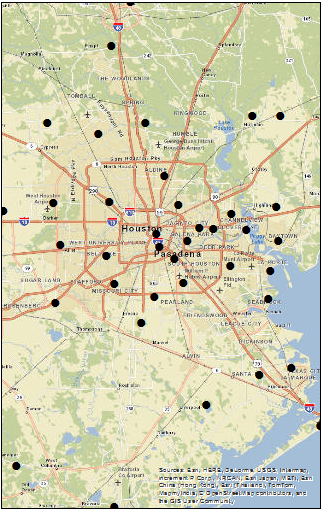 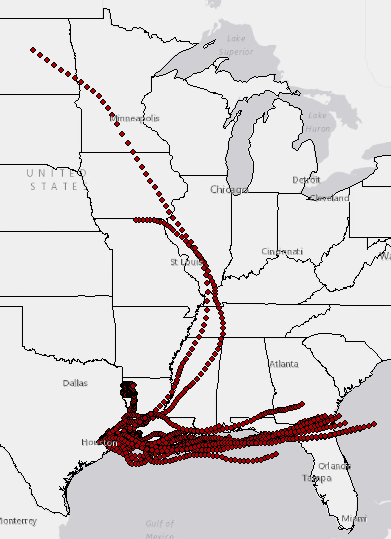 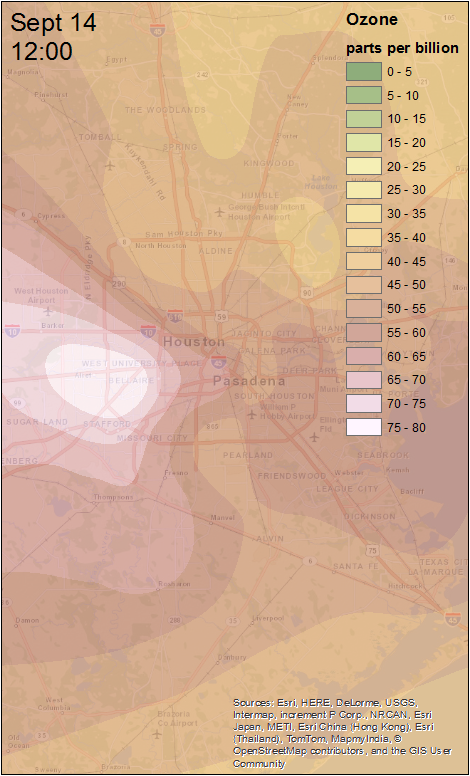